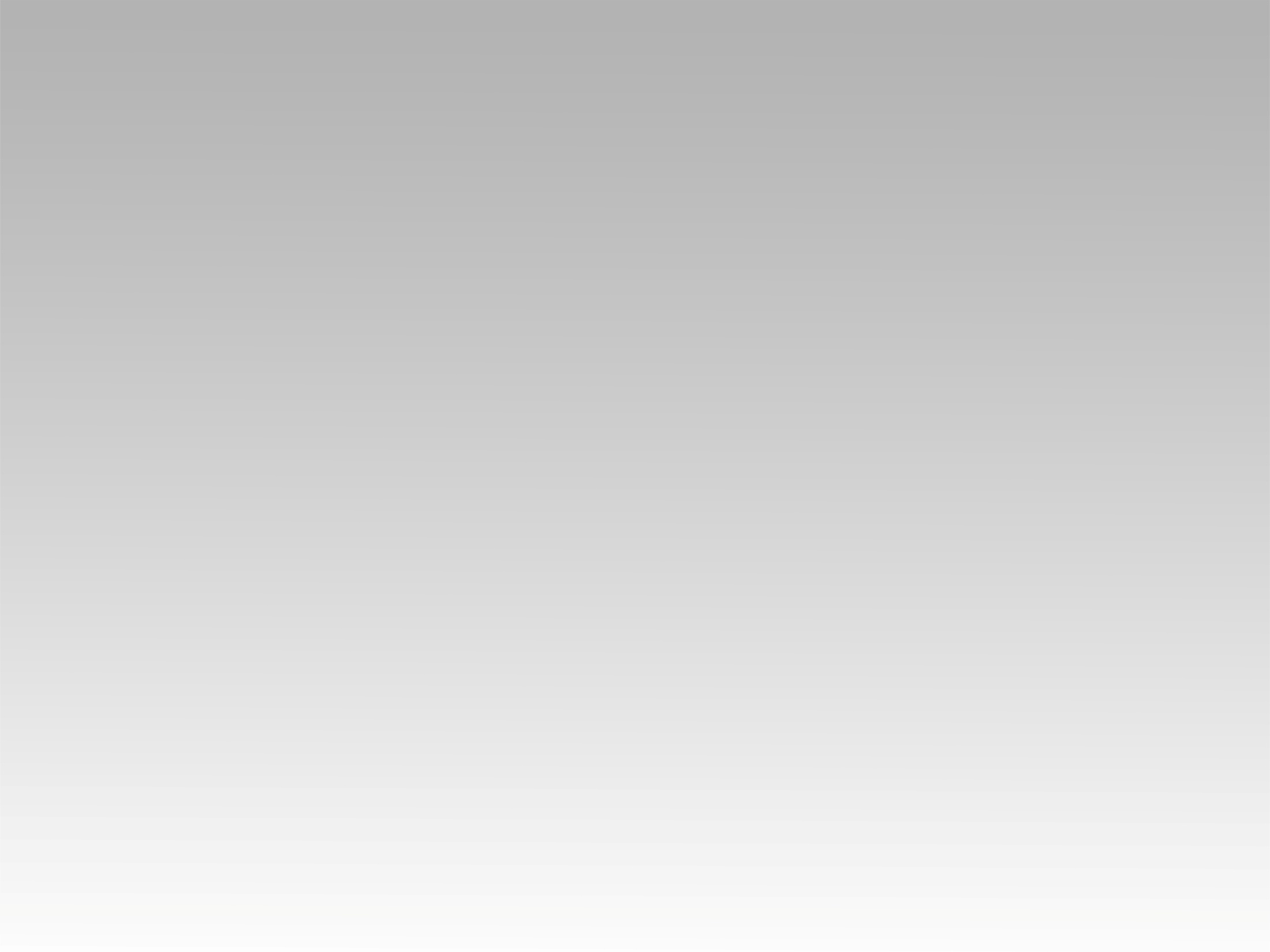 تـرنيــمة
في كل يوم ألمس دوما
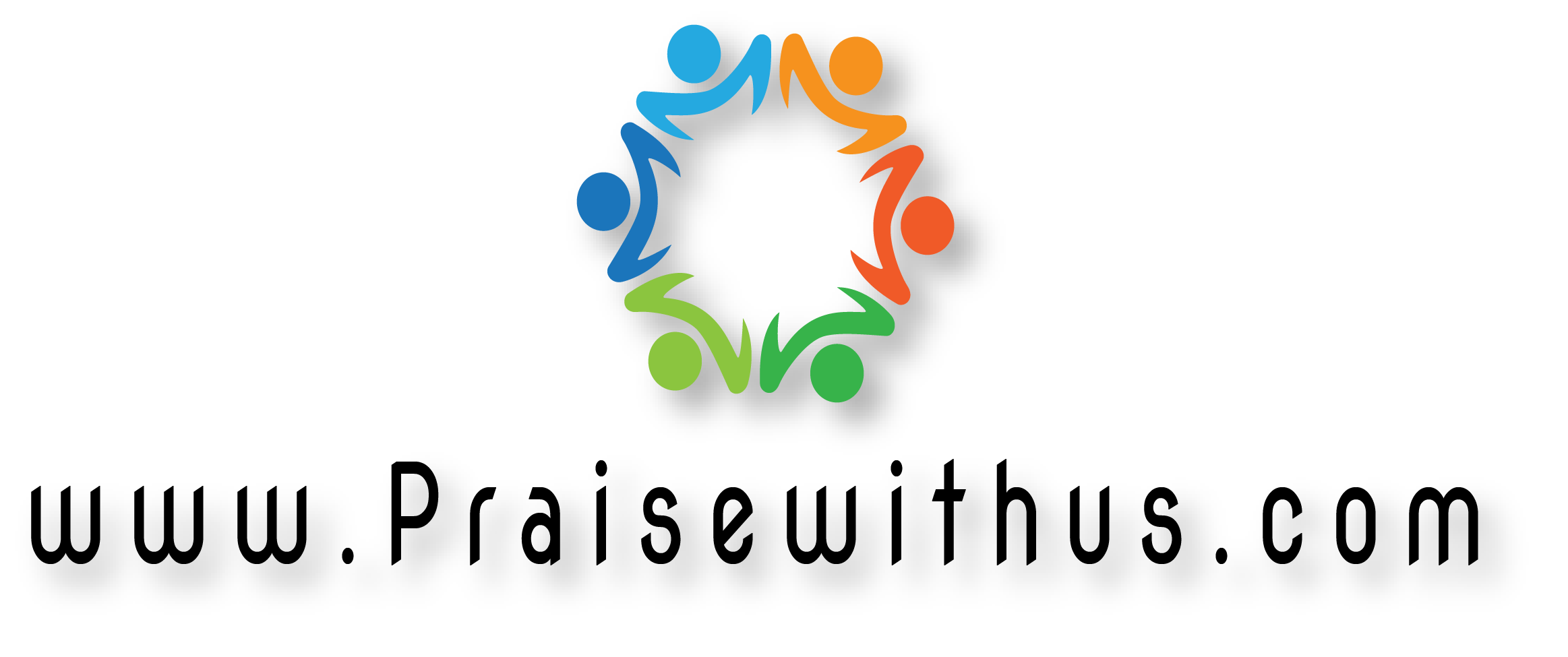 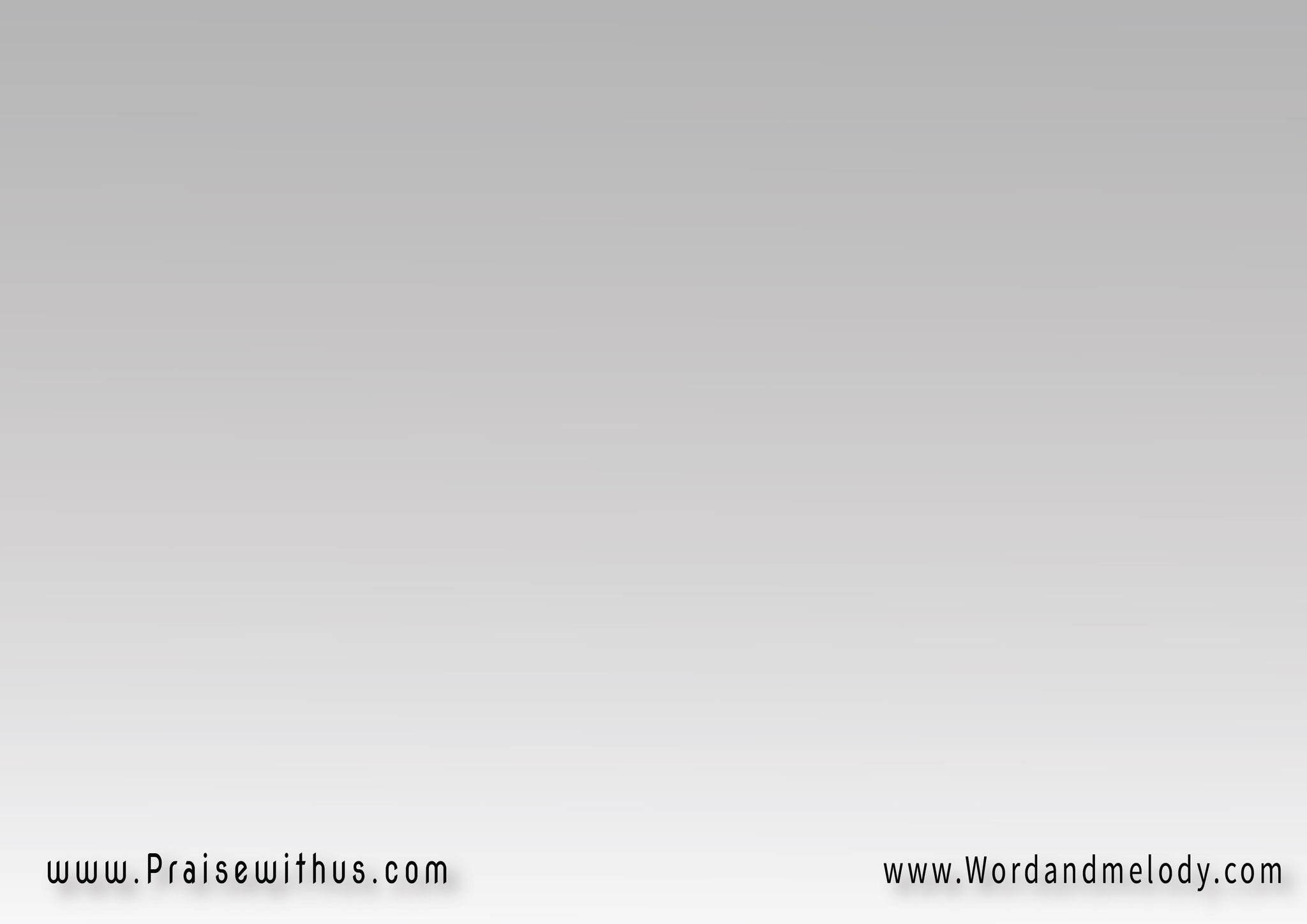 في كل يوم ألـمـس دومـاً
 ربي جمـالاً لـشـخـصـك
ألمـس حبـاً يبهـج قلبـي
 ألمـس صدقـاً بـوعـدك
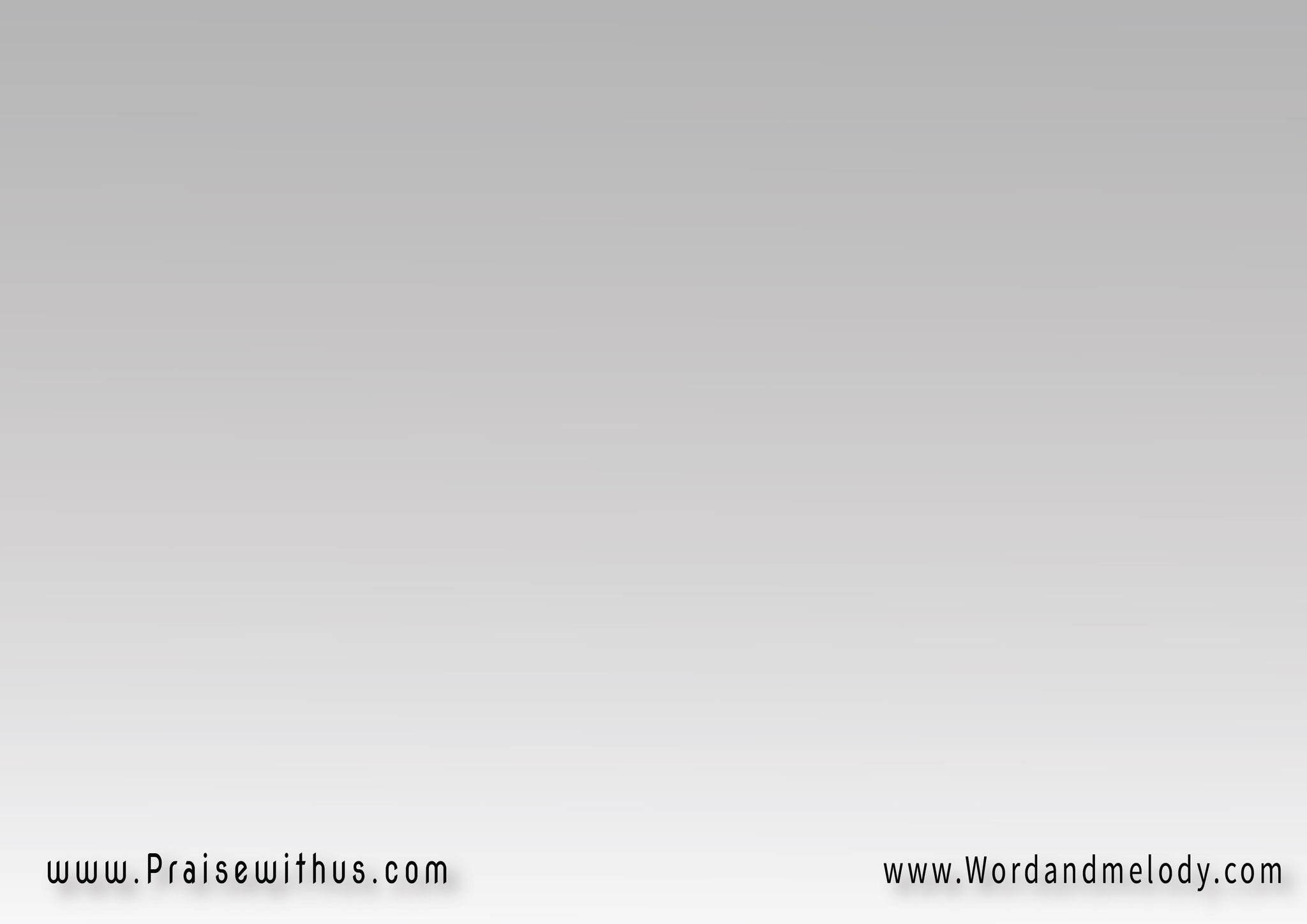 فرحـة قلبـي فيك إلهـي 
غدي ويومـي تبـقـى أميـن
كمـا بأمـس كنت أمـيـناً 
تبقـى أميناً فـي كـل حيـن
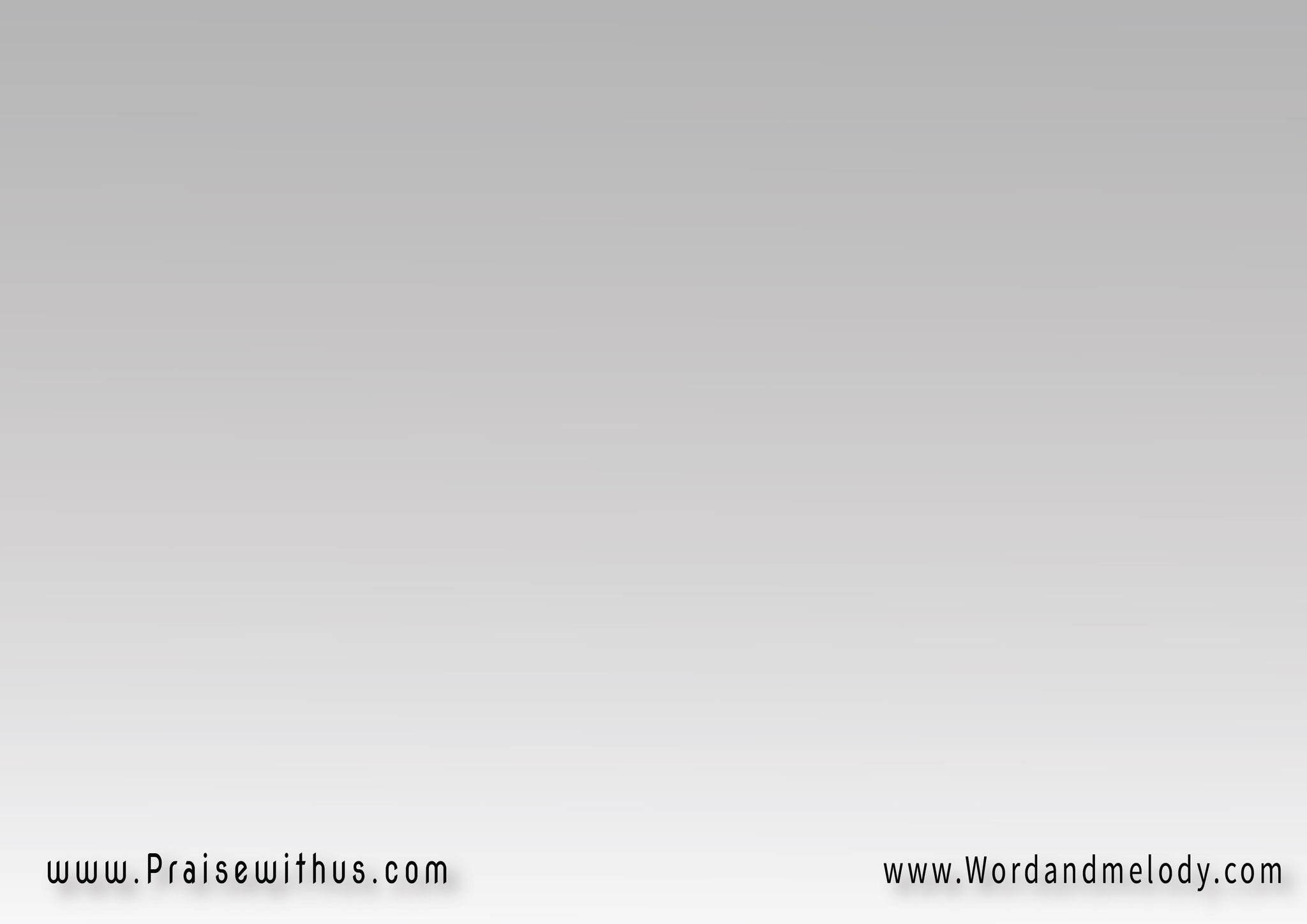 في كل ضيقـي وعدك ربـي
 لست وحيـداً فـي كربــك
عنـي تزيـل كل صـعـاب 
يعلو هتـافـي بـشـكـرك
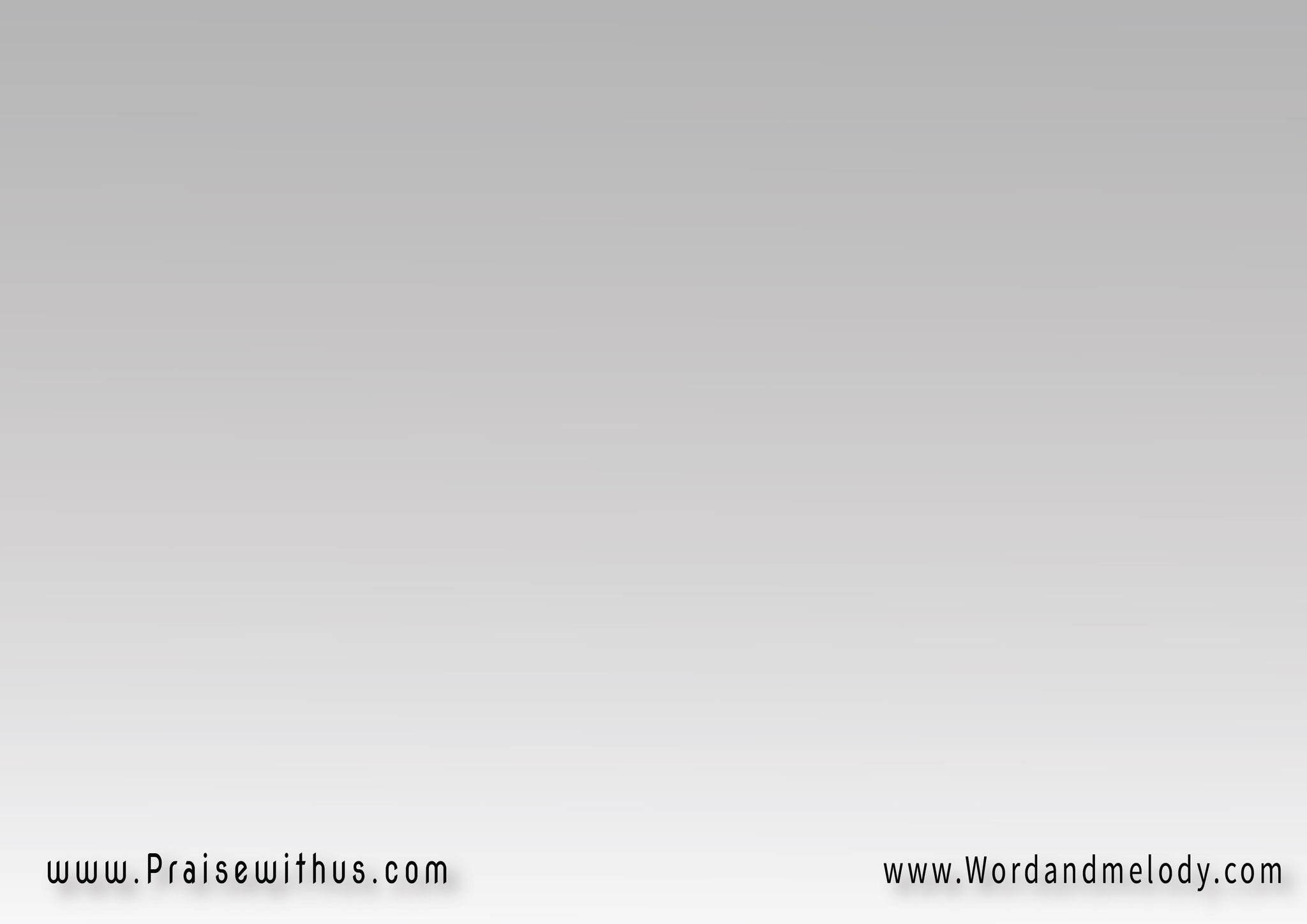 فرحـة قلبـي فيك إلهـي 
غدي ويومـي تبـقـى أميـن
كمـا بأمـس كنت أمـيـناً 
تبقـى أميناً فـي كـل حيـن
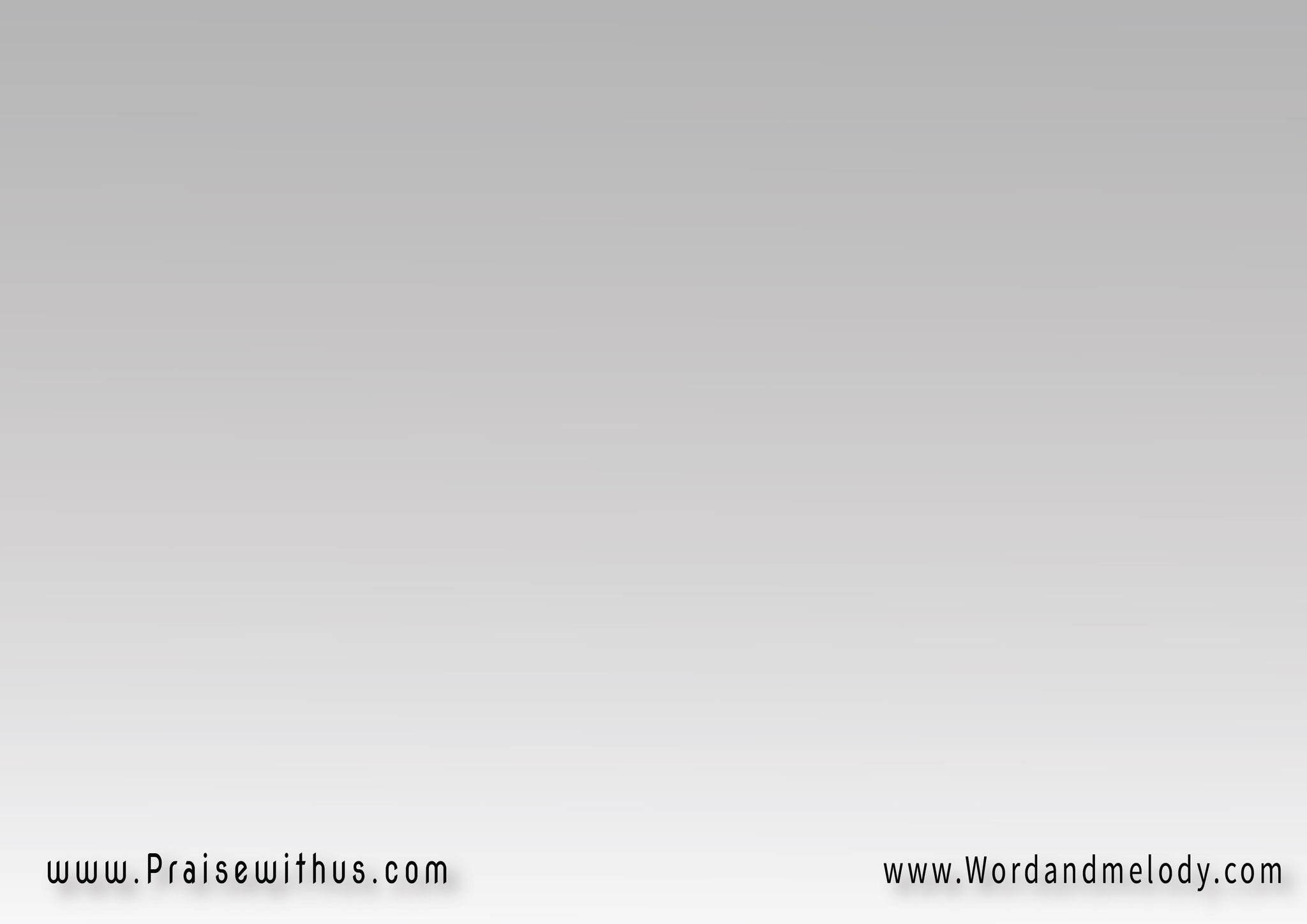 في كل ضعفي تسنـد نفسـي 
يهـمـس دوماً لـي صوتـك
إني اجـتـزت قبلـك يومـاً 
نعمتي تكفـي في ضعـفـك
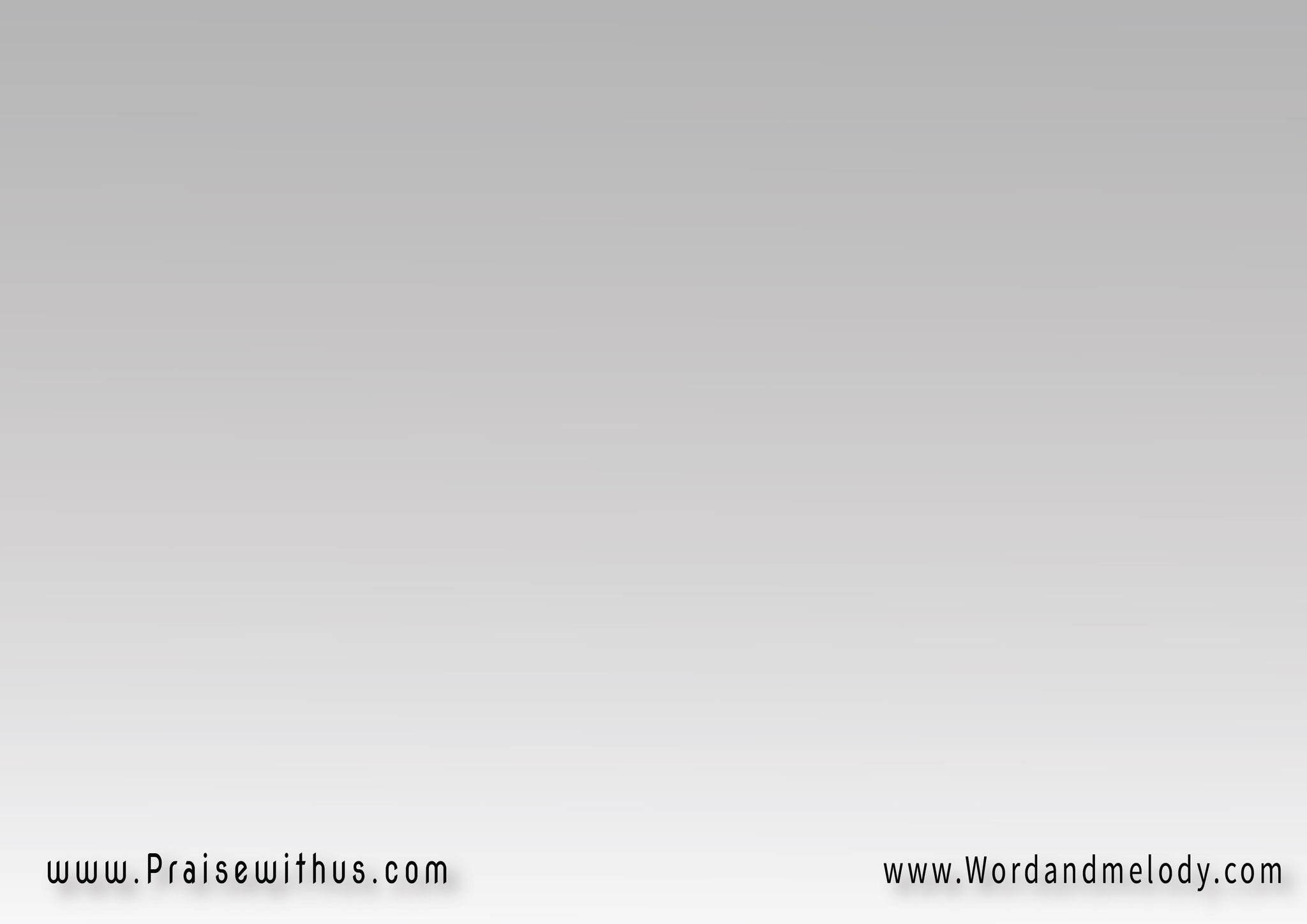 فرحـة قلبـي فيك إلهـي 
غدي ويومـي تبـقـى أميـن
كمـا بأمـس كنت أمـيـناً 
تبقـى أميناً فـي كـل حيـن
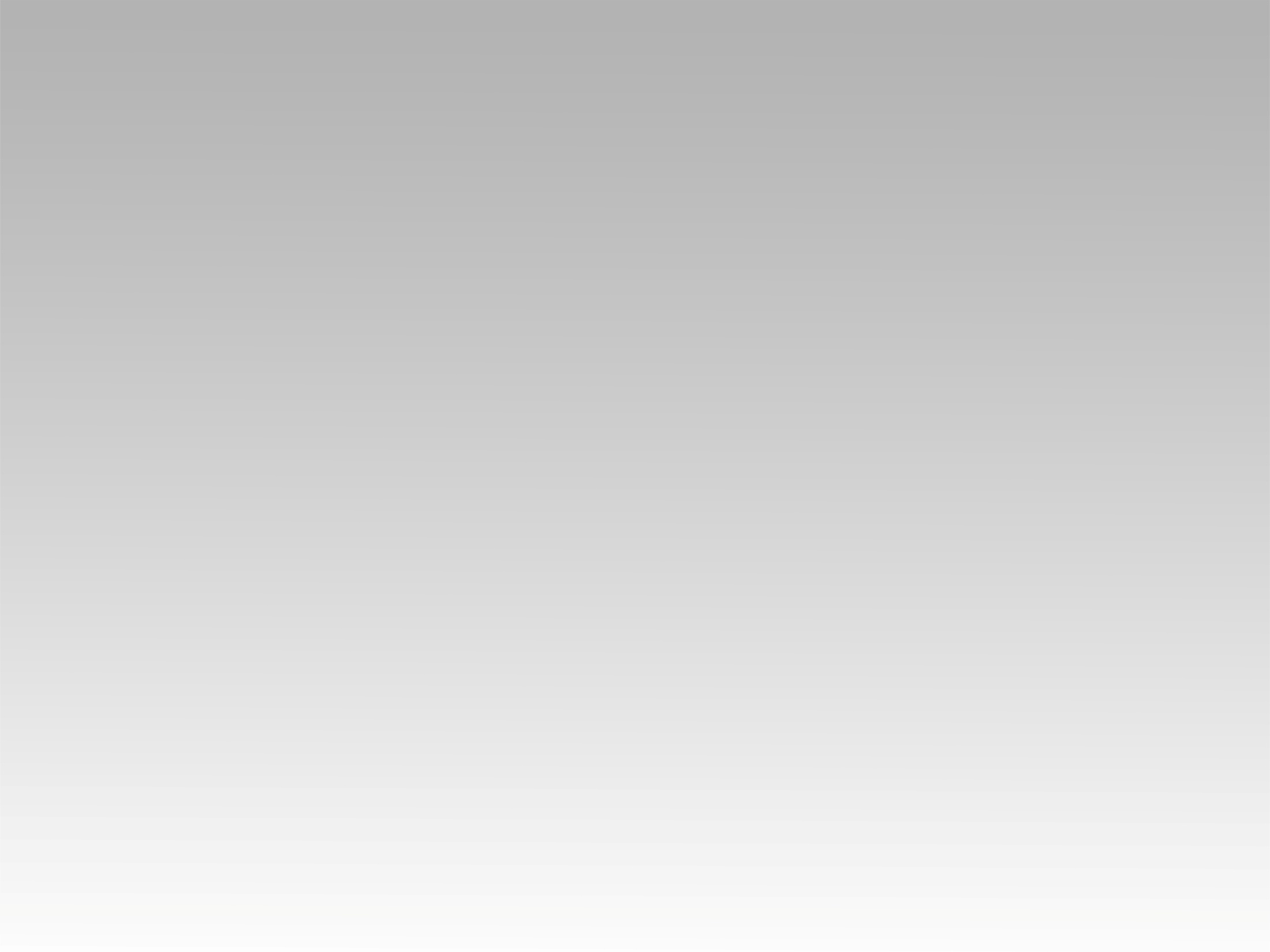 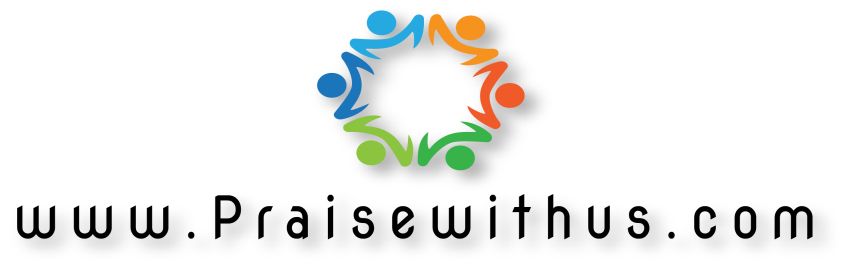